The Legend of the Golden Duck
decorations and costumes
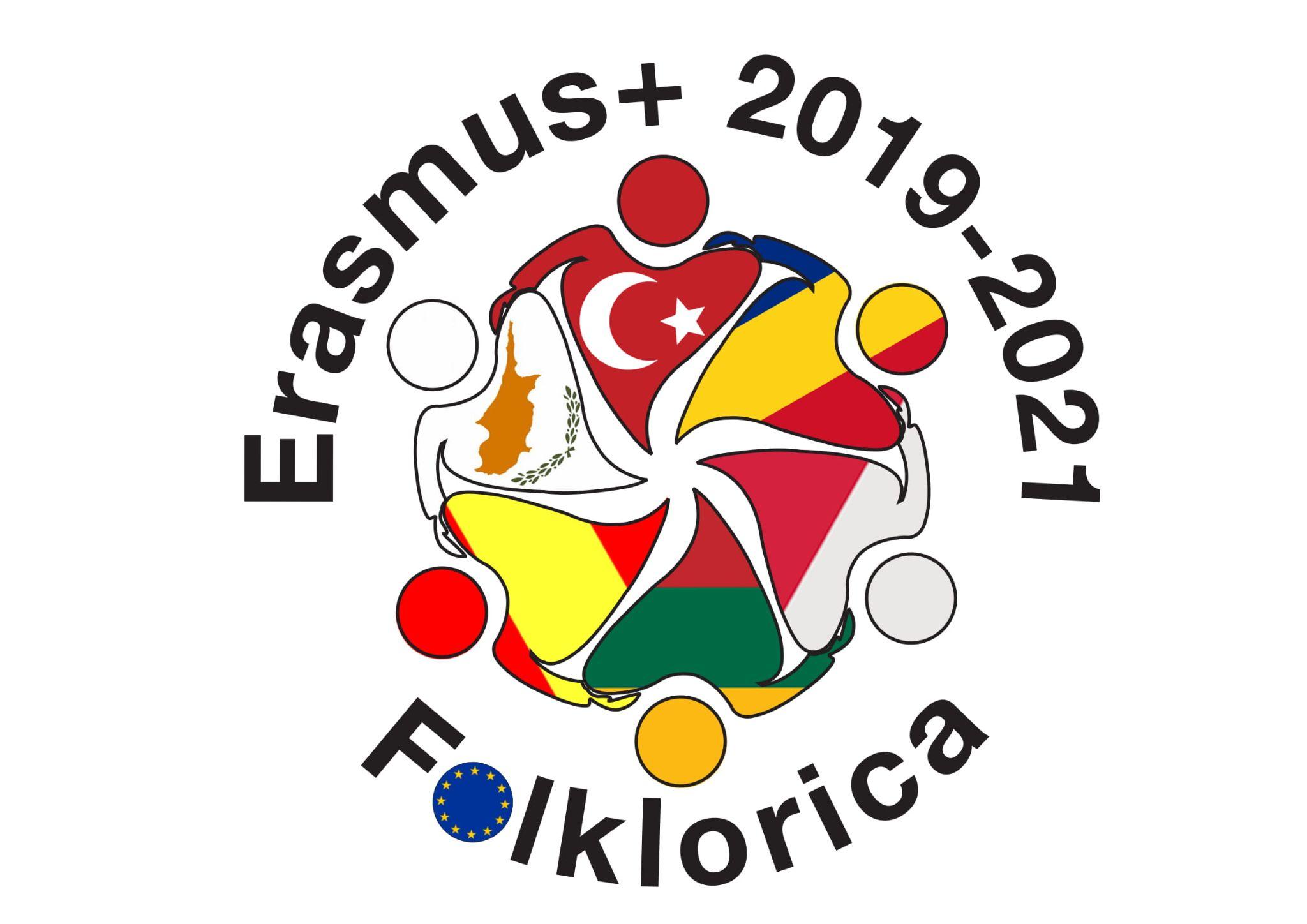 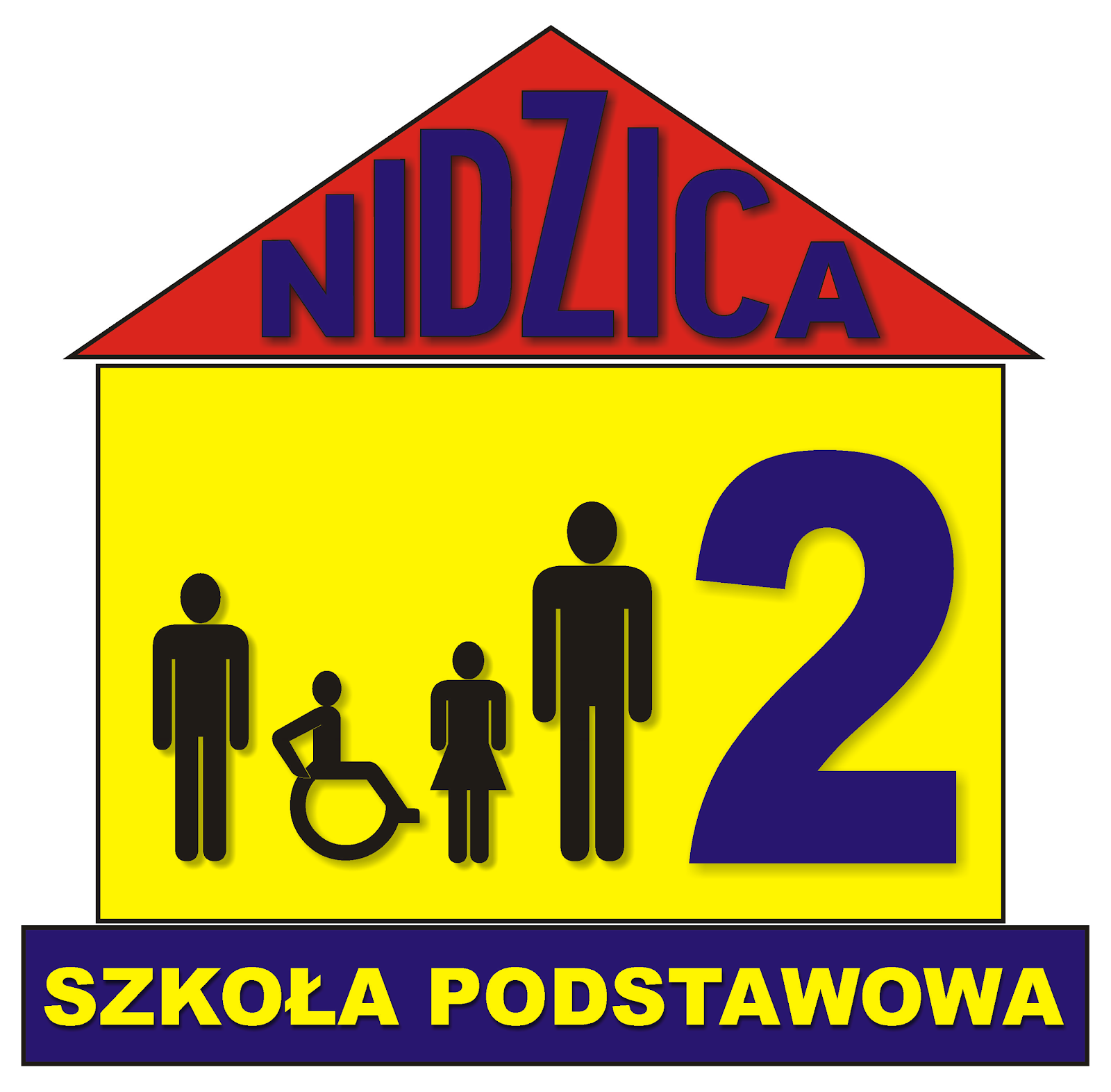 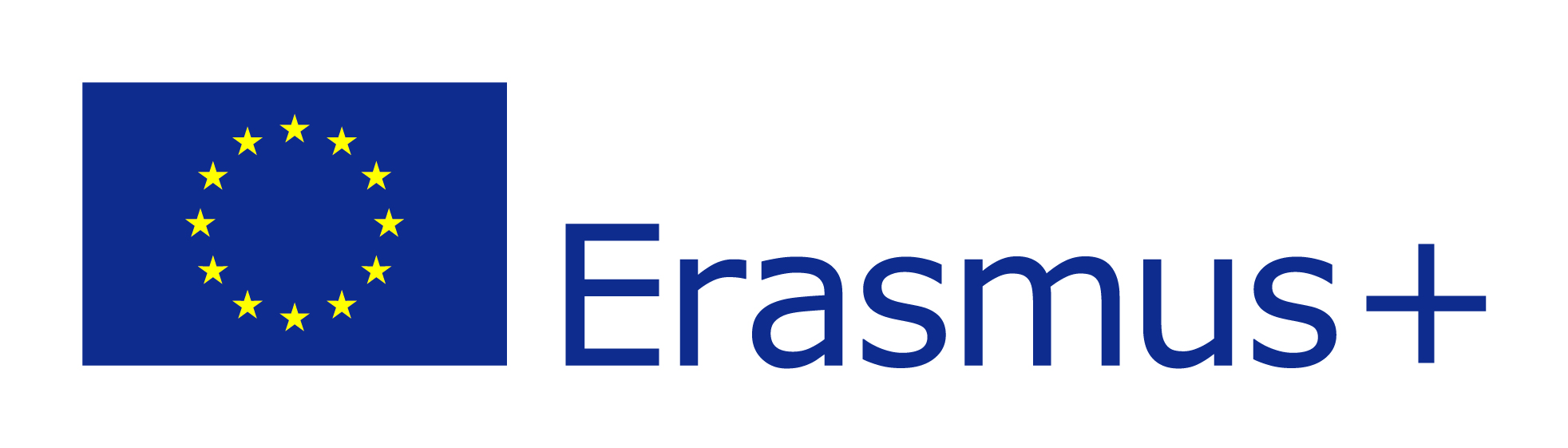 The legend by Artur Oppman
https://wolnelektury.pl/media/book/pdf/legendy-warszawskie-zlota-kaczka.pdf
Polish version: https://www.youtube.com/watch?v=WFOCPSWVVvE
English version with Polish translation: https://www.youtube.com/watch?v=WFOCPSWVVvE
(source: https://warsawtour.pl)
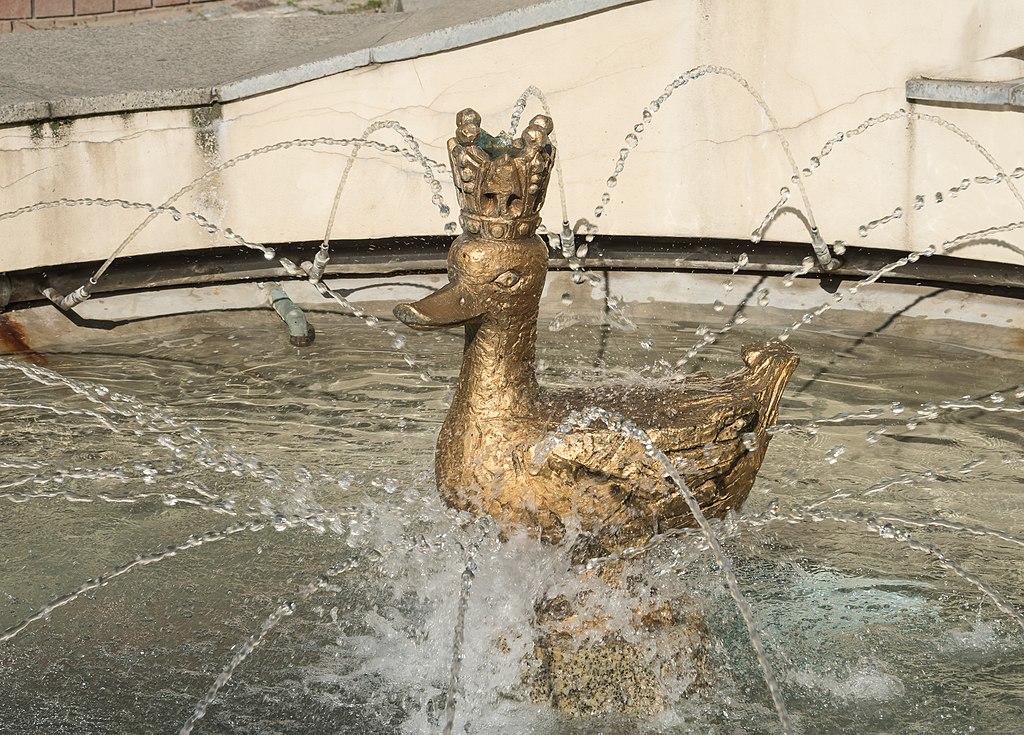 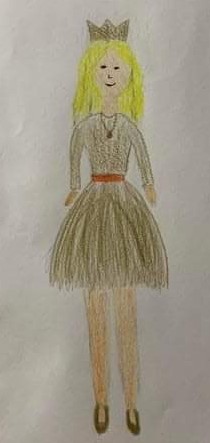 Costume by Pola
Costume and scenography by Iga
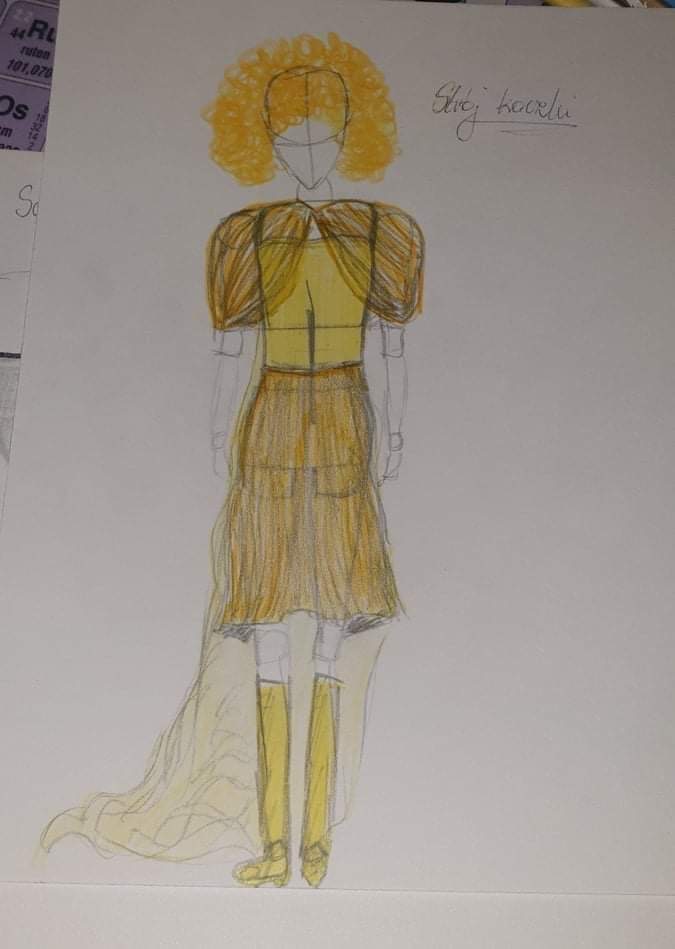 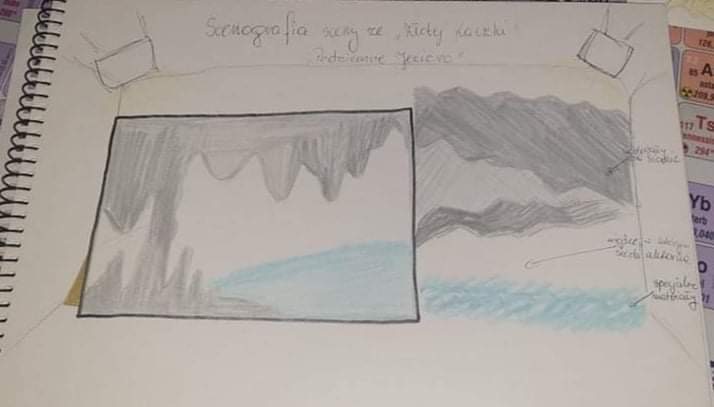 Julia’s costume and scenography
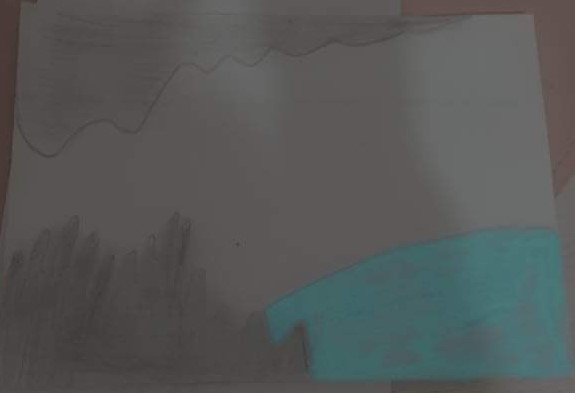 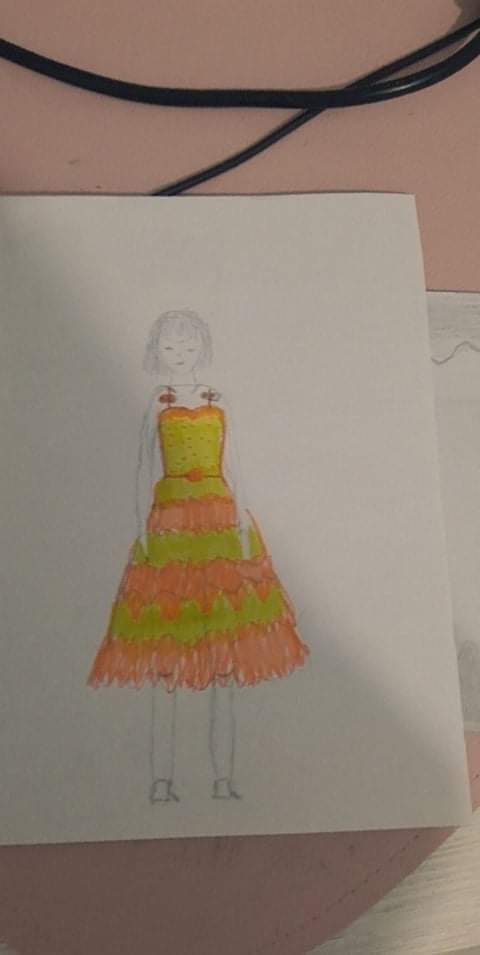 Marcel’s scenography
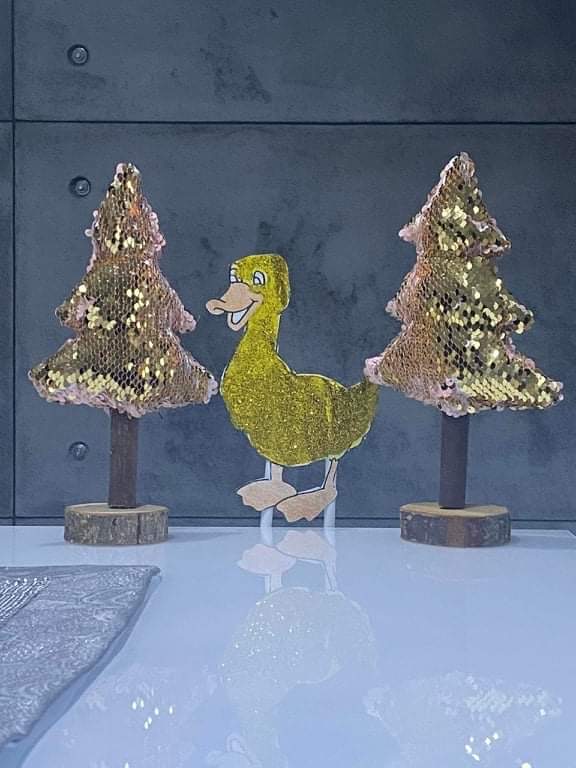 And finally…
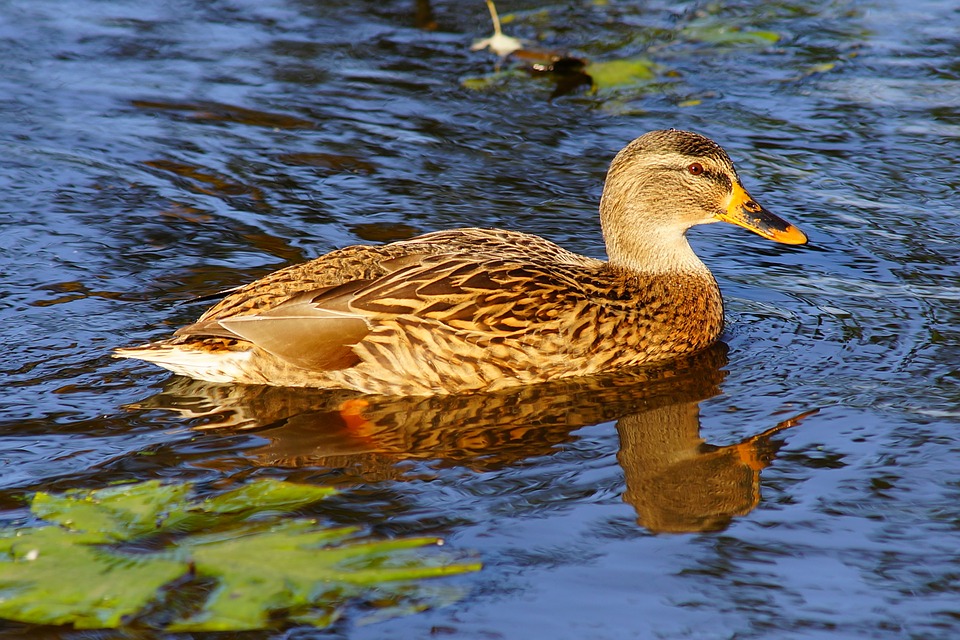 A song 
Danuta Stankiewicz, Legenda o złotej kaczce
https://www.youtube.com/watch?v=-IACBOB7Es8